Six Nuns Die in a Convent Inferno
Paul Durcan
Title:
The title states the horrific facts.
Inferno suggests hell.
The subtitle announces that the poem id dedicated to the “happy memory” of these nuns who experienced terrible deaths.
The reader’s attention is immediately engaged.
The title reads like a newspaper article, not unlike Wife Who Smashed Television Gets Jail. It is both informative (six nuns die) and emotionally charged (inferno is hell), so there is juxtaposition in the title.
The story of these nuns’ lives is told from the perspective of one of the nuns – “an old nun – an aged beadswoman” – and the opening lines begin in a matter-of-fact way.
And then the exotic ands colourful detail is introduced in line 3 when nearby Grafton Street is described as “the paeso”. Th speaker paints a picture of Grafton street as a place where people meet, gather and interact.
The “punk girls and punk boys” (line 7), it would seem, are very different from the nuns but the speaker, this old nun, thinking about these “half shaven heads” in their “marital garb”, their “dyed hair- dos and nappy pins”, announces that it is she who is the ultimate dropout”.
Little details such as “scurrying to mass”, “I sucked on a Fox’s mint” and “a lifetime of bicycle lamps and pumps……” summon up a picture of a simple, austere life.
There is nothing glamorous about this but there is something extraordinary about it. Punks are outrageously different in their style but this nun sees herself as odd and eccentric.
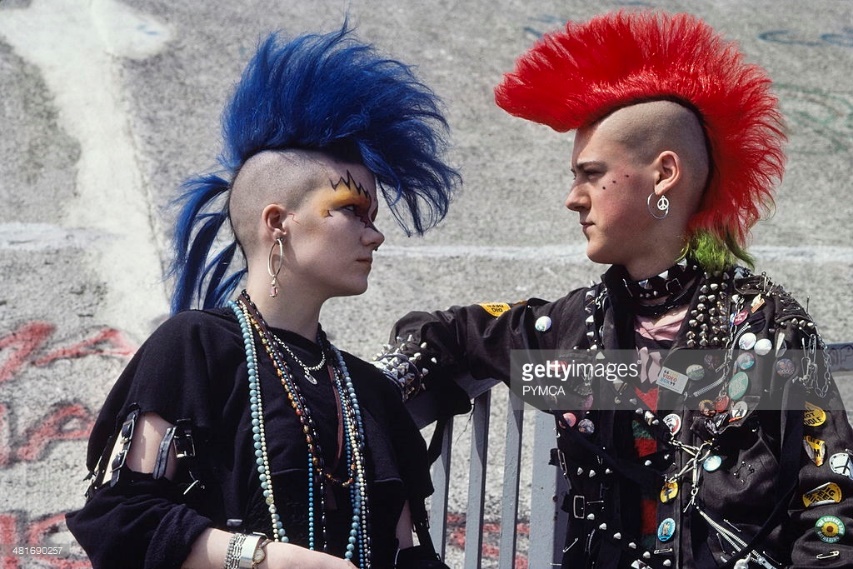 The nun is so modest that she wouldn't even use the main entrance (Side entrance pictured above, front entrance pictured below)
…The Carmelite Church in Clarendon Street
Myself, I never used the Clarendon Street entrance,
I always slipped in by way of Johnson's Court
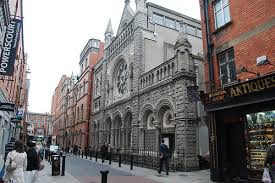 At the same time, the nun isn’t without insight: she seems to have had full knowledge of what she was getting into. She later refers to Christ as a common criminal while obviously having infinite admiration and love for him. It seems that this woman is very intelligent: she is able to see things from many points of view and develop her own opinions, rather than lacking insight.
Perhaps the poet is alluding to other situations where initiative could have proven so important. 
This would be consistent with Paul Durcan's strong stance on social issues. Was it a passive death wish that she would be ashamed to acknowledge? The nun doesn’t seem unhappy, but she is of advanced age and there are some conflicting emotions throughout the poem.
During the fire the nun is reminiscing about a happy time in her life, a holiday. 
She is very tangential (vague) here with reference to what also happened that year. 
She remembers a Cardinal that was a hero for her community. Perhaps this is the poet’s way of addressing the attitude within the Catholic Church. 
The house is burning down around them, and all they can think of is how great the Cardinal is.
He opposed fascism and communism and promoted religious freedom. 
His going into hiding is interesting: it echoes the nun’s mentally hiding from the reality of a fire behind a happy memory. 
Perhaps the poet is implying that the Catholic Church in its entirety is hiding behind happy memories and heroes of the past?
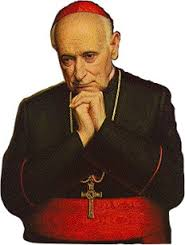 This could also potentially represent a criticism of the organised religion in Ireland and beyond. 
This contrasts with the personality of the nun, who seems very innocent. 
This points at the poets appreciation of the idea that just because a given person is part of an organisation that he may not be fond of, this doesn’t in itself unfavourably characterise the individual.
I became aware that Christ is the ocean
Forever rising and falling on the world's shore.
Now tonight in the convent Christ is the fire in whose waves
We are doomed but delighted to drown.

As another contradiction, the image of Christ as an ocean is beautiful and consistent with a positive view of religion. However, the speaker likens praying to daydreaming, which is making little of the act.
…And knelt together by the Fountain of the Three Fates,
Reciting the Agnus Dei: reciting it as if it were the torch song
Of all aid – Live Aid, Self Aid, Aids, and All Aid –
Lord, I am not worthy
That thou should’st enter under my roof;
But say the word and my soul shall be healed.
The final statement informs us that the nuns remained together and full of faith even after their death.
Metaphor
Using the metaphor of the nuns being the crew on a ship, we find that they helped ‘stitch and sew’ the fabric of Irish life together. They were ‘mothering’ and nurturing forces.
Symbolism
Durcan constantly uses birdlike imagery to add gentle humour as he describes their ‘eerie aviary’.  In an increasingly secular world, the nun admits to being a ‘weird bird’.
Imagery
The listing of rebel imagery to describe the nun as ‘wild woman…the original rebel’ shows Durcan’s ability to see beyond stale stereotypes. The nuns gave up conventional dreams to follow Jesus. 
The past was a place where nuns and women were subordinates  ‘darning…cooking…washing and ironing.’ It was a place of poverty, a holiday to Waterford with its palm trees was remembered with huge fondness.  
Durcan thanks their contribution to Irish life. Their prayers of comfort and healing have been a ‘torch song’ lighting Ireland’s future.